PHÒNG GDĐT ĐẠI LỘC
TRƯỜNG TH & THCS ĐẠI TÂN
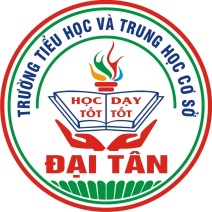 MÔN: CÔNG NGHỆ 9
ĐỊNH HƯỚNG NGHỀ NGHIỆP
 NĂM HỌC 2024-2025

GV: Văn Thị Thảo
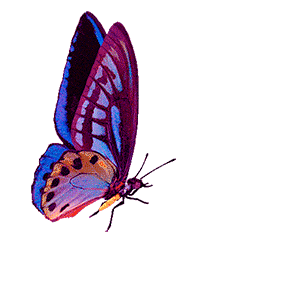 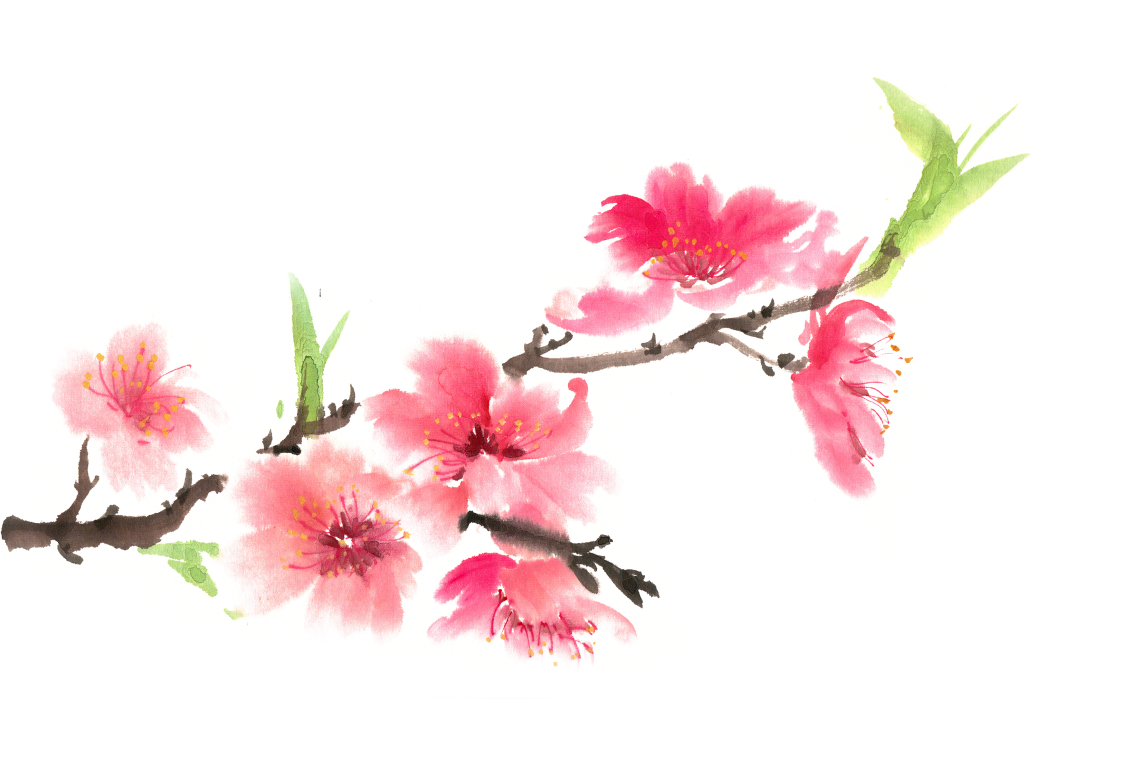 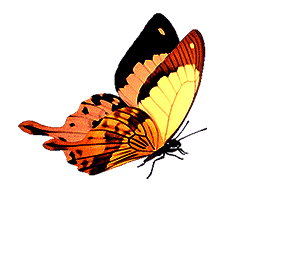 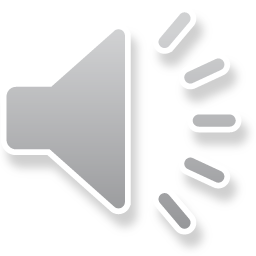 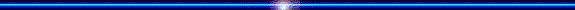 KHỞI ĐỘNG
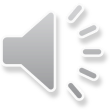 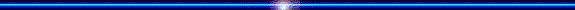 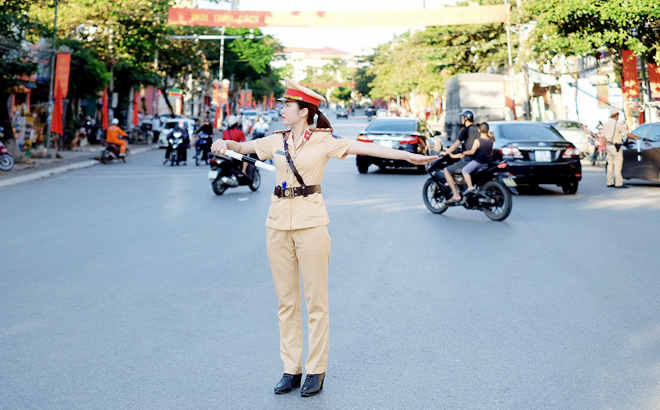 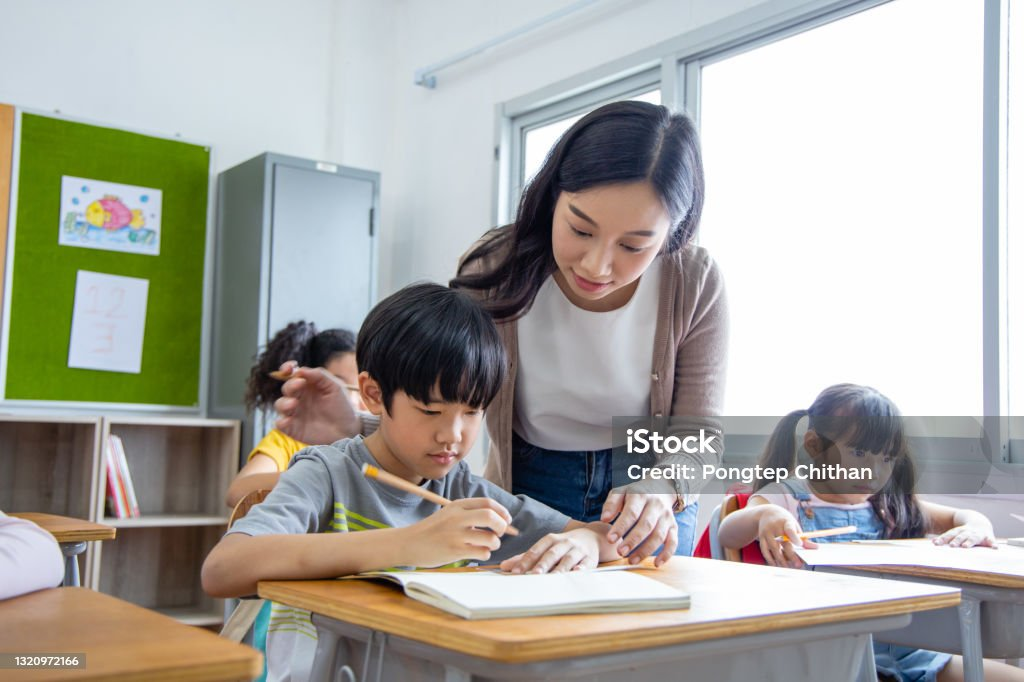 Hãy cho biết mỗi người trong hình làm nghề gì? Em hãy mô tả công việc của những nghề đó.
1
2
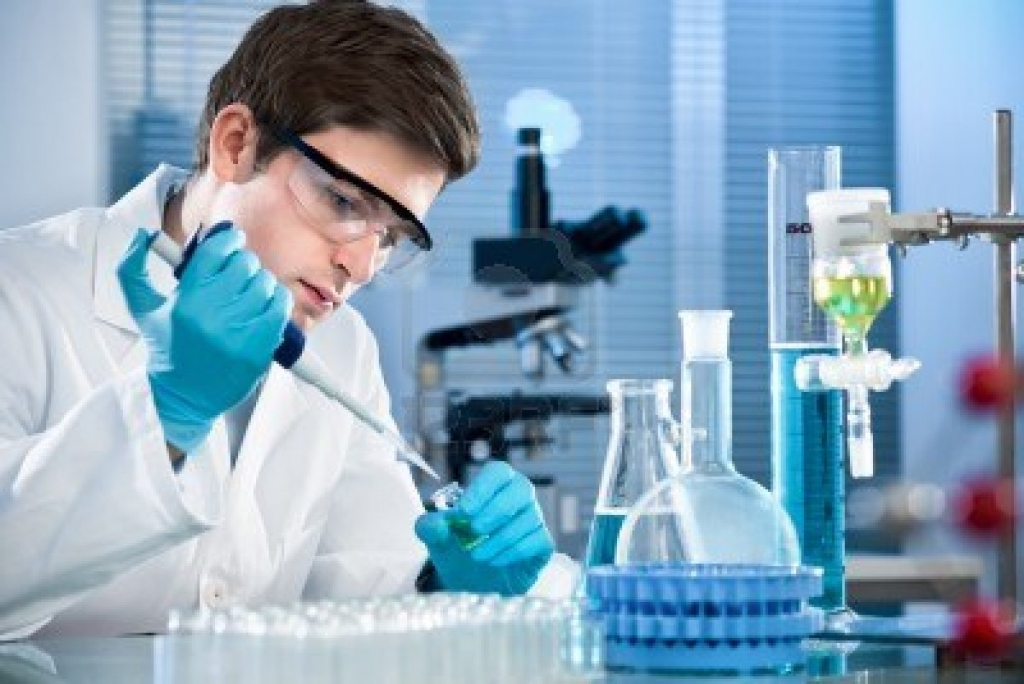 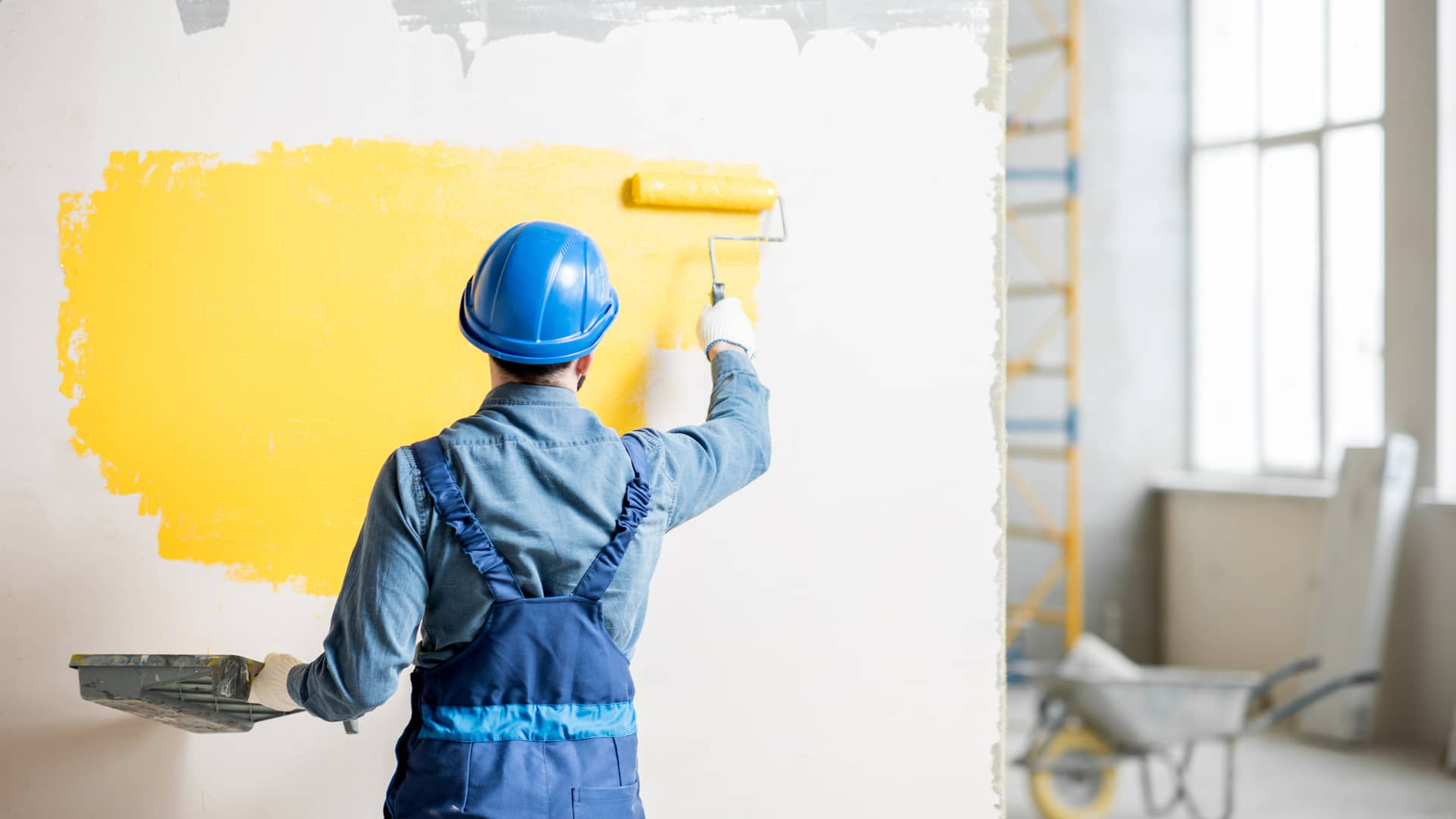 3
4
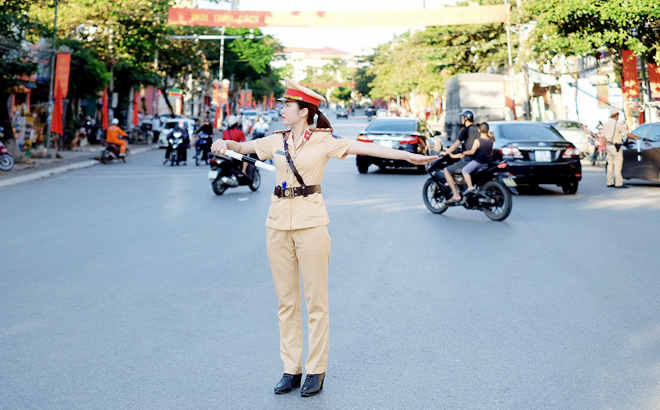 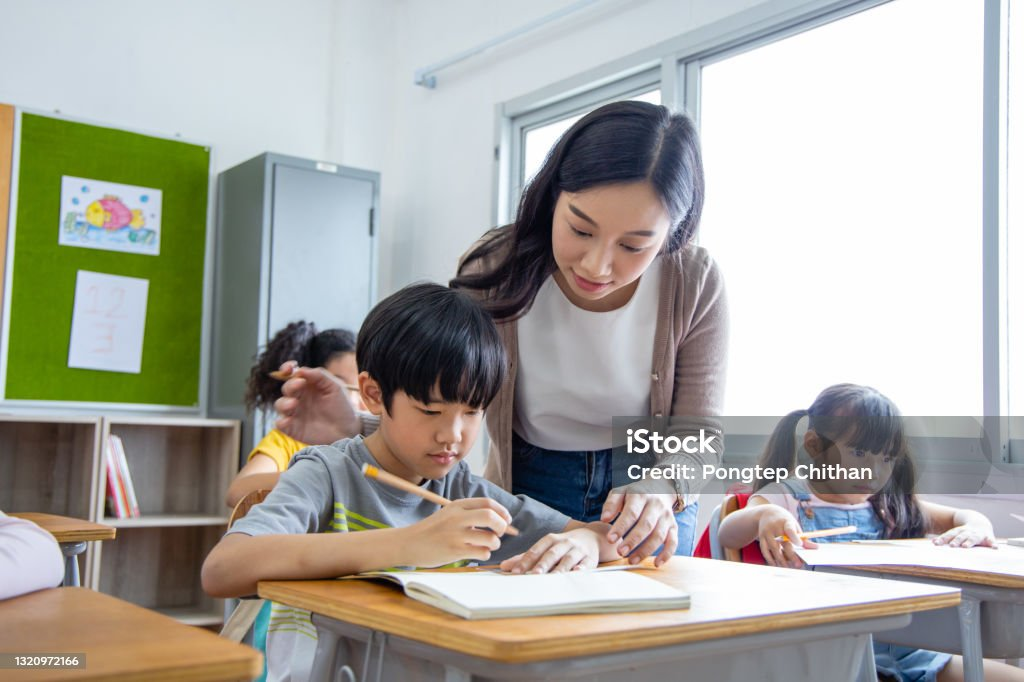 Cảnh sát giao thông
Giáo viên
1
2
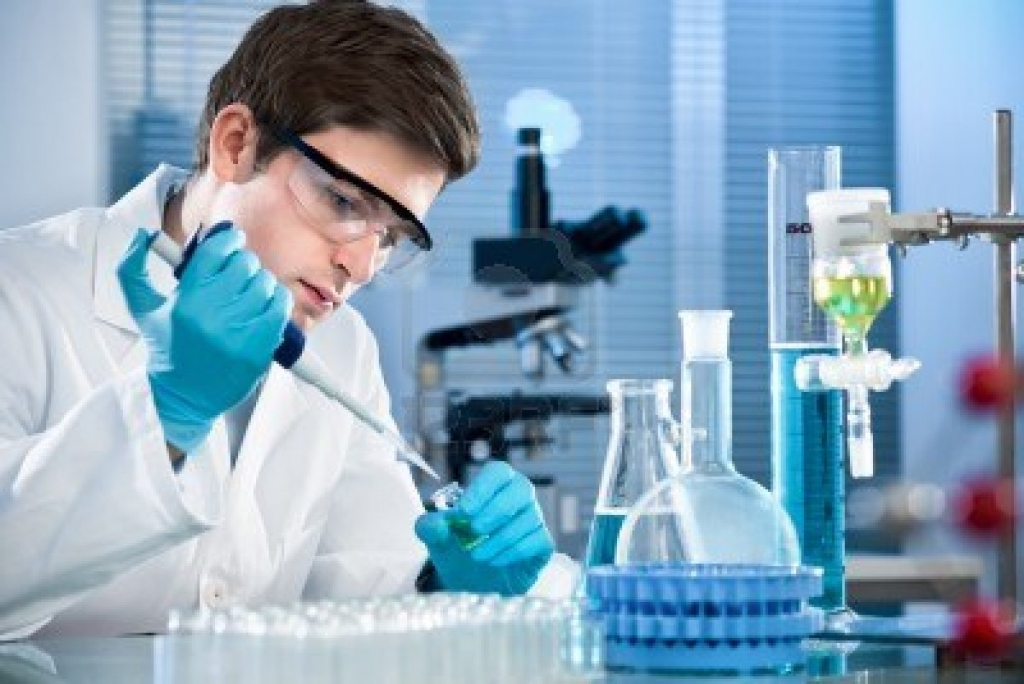 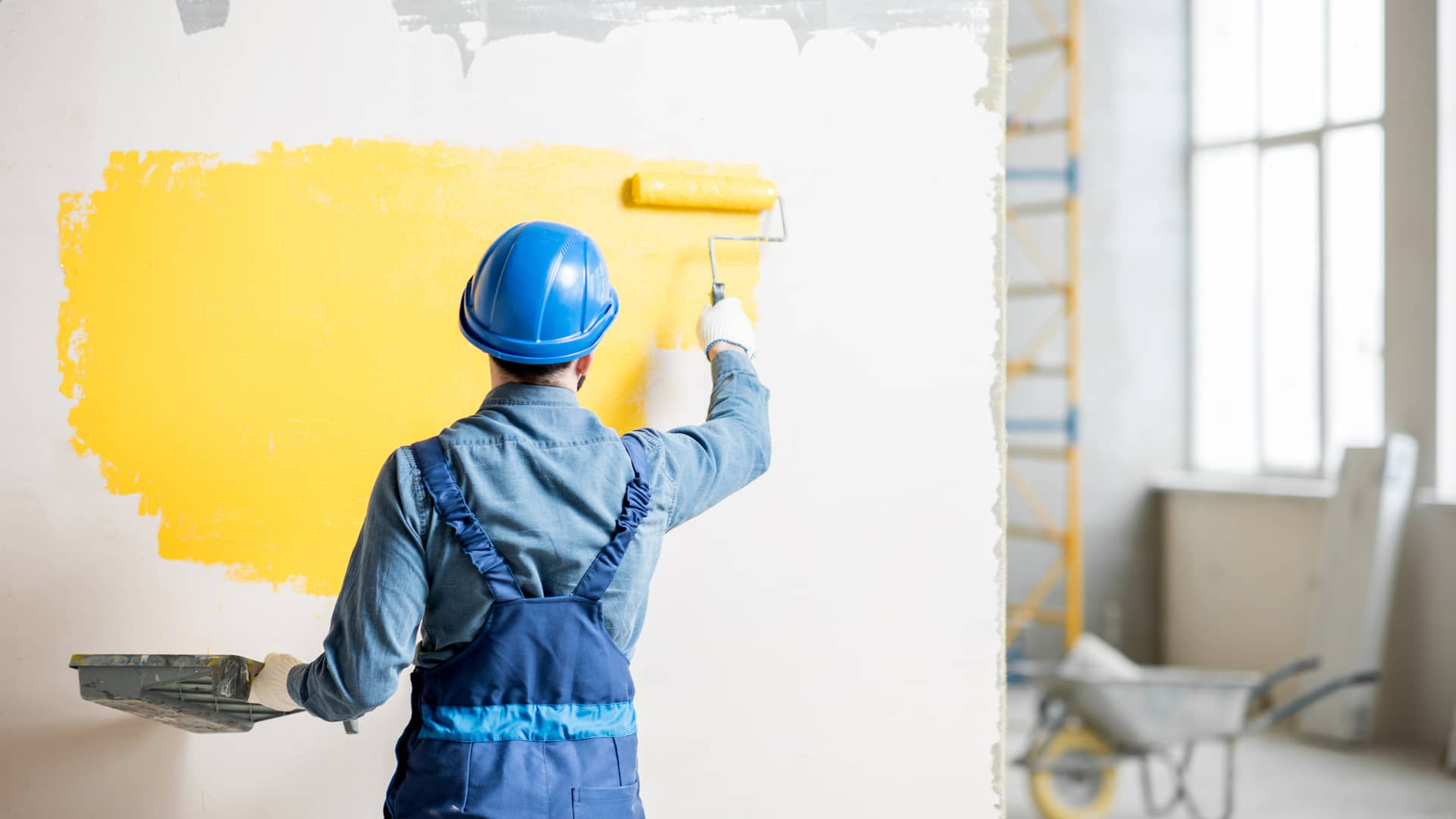 Thợ sơn nước
Nhà khoa học
3
4
Bài 1
NGHỀ NGHIỆP TRONG LĨNH VỰC KĨ THUẬT VÀ CÔNG NGHỆ
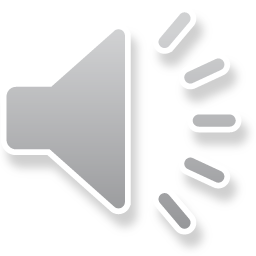 I
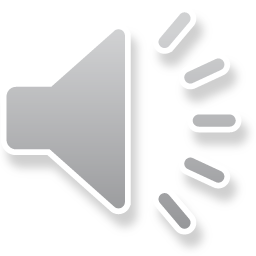 KHÁI QUÁT VỀ NGHỀ NGHIỆP
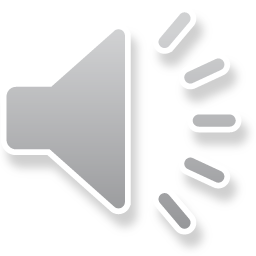 NỘI DUNG
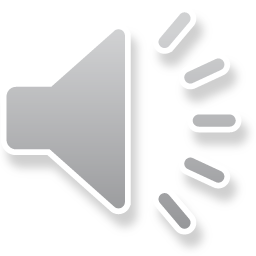 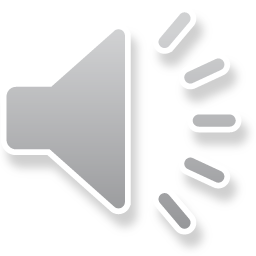 ĐẶC ĐIỂM, YÊU CẦU CHUNG CỦA CÁC NGÀNH NGHỀ TRONG LĨNH VỰC KĨ THUẬT, CÔNG NGHỆ
II
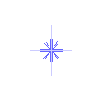 I
KHÁI QUÁT VỀ NGHỀ NGHIỆP
1
KHÁI NIỆM NGHỀ NGHIỆP
?Hãy kể tên các nghề mà em biết?
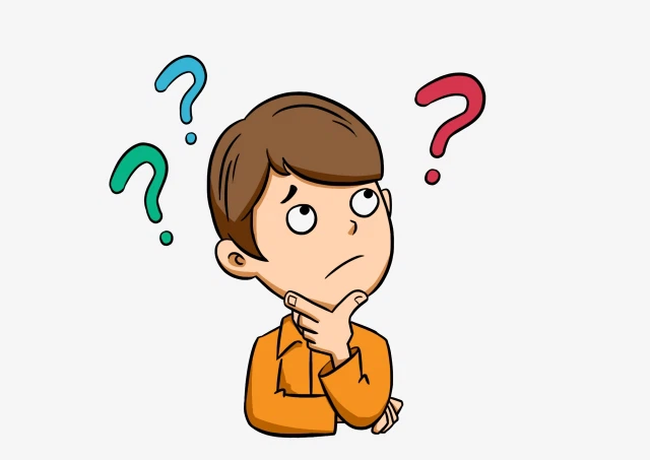 Nhiệm vụ 2: Báo cáo đánh giá theo cặp đôi (7 phút)
Nhiệm vụ 1:Hoàn thành phiếu khảo sát (2 phút)
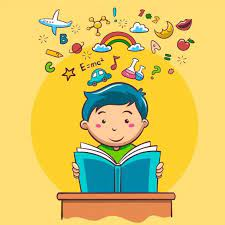 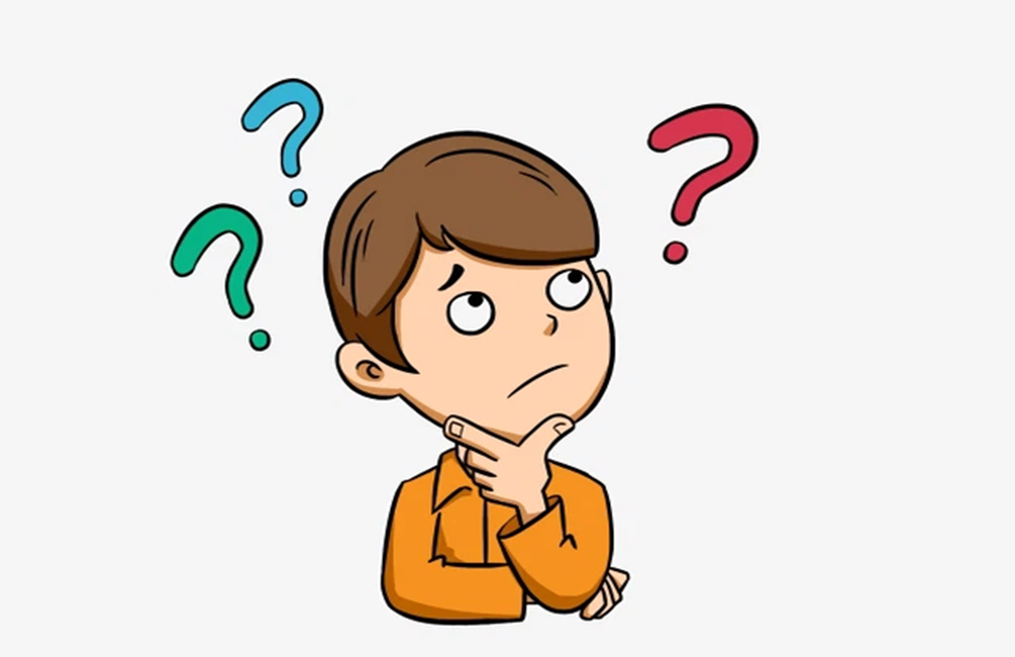 Em  hãy mô tả nghề nghiệp của một người thân trong gia đình vào phiếu học tập sau?
Trao đổi với bạn cùng bàn về kết quả trong phiếu học tập của em
Phiếu học tập số 1
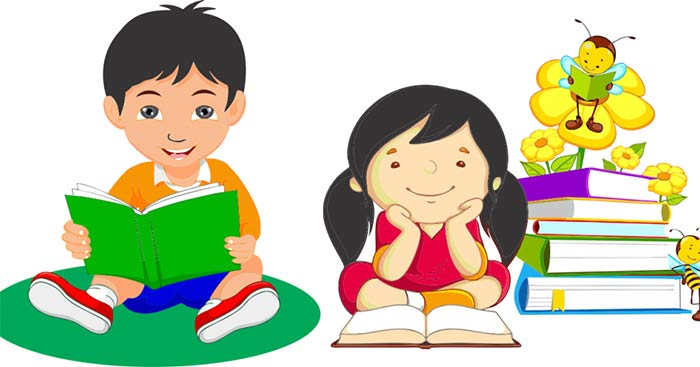 Nghề nghiệp là gì?
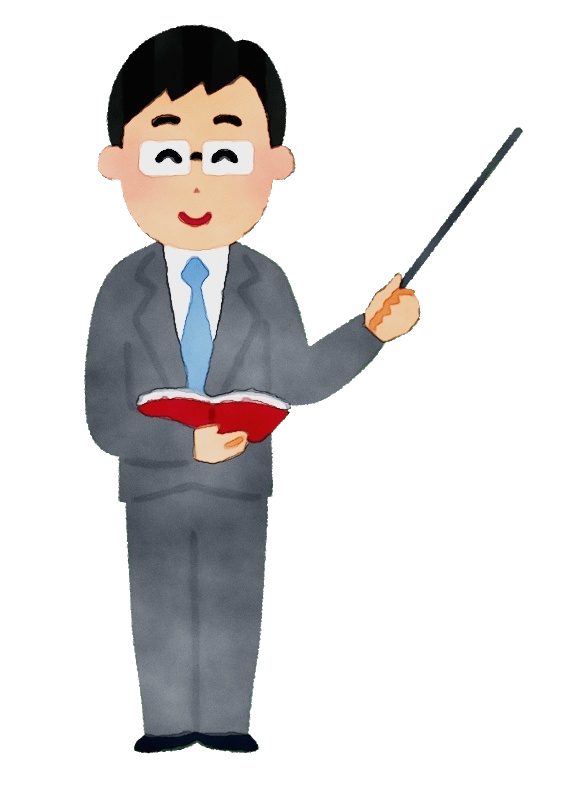 Nghề nghiệp là tập hợp các công việc đã được đào tạo và được xã hội công nhận. Là một việc làm có tính chất ổn định, gắn bó với mỗi người, mang lại thu nhập ổn định và tạo nên giá trị của bản thân.
THỜI GIAN
1 : 00
0 : 59
0 : 58
0 : 57
0 : 56
0 : 55
0 : 54
0 : 53
0 : 52
0 : 51
0 : 50
0 : 49
0 : 48
0 : 47
0 : 46
0 : 45
0 : 44
0 : 43
0 : 42
0 : 41
0 : 40
0 : 39
0 : 38
0 : 37
0 : 36
0 : 35
0 : 34
0 : 33
0 : 32
0 : 31
0 : 30
0 : 29
0 : 28
0 : 27
0 : 26
0 : 25
0 : 24
0 : 23
0 : 22
0 : 21
0 : 20
0 : 19
0 : 18
0 : 17
0 : 16
0 : 15
0 : 14
0 : 13
0 : 12
0 : 11
0 : 10
0 : 09
0 : 08
0 : 07
0 : 06
0 : 05
0 : 04
0 : 03
0 : 02
0 : 01
0 : 00
HẾT GIỜ
THẢO LUẬN NHÓM
PHIẾU HỌC TẬP SỐ 1
Nhóm: ………………………….. Lớp: …….
Nhiệm vụ: Nêu tầm quan trọng của nghề nghiệp đối với: 

1. Con người.
 
2. Xã hội.
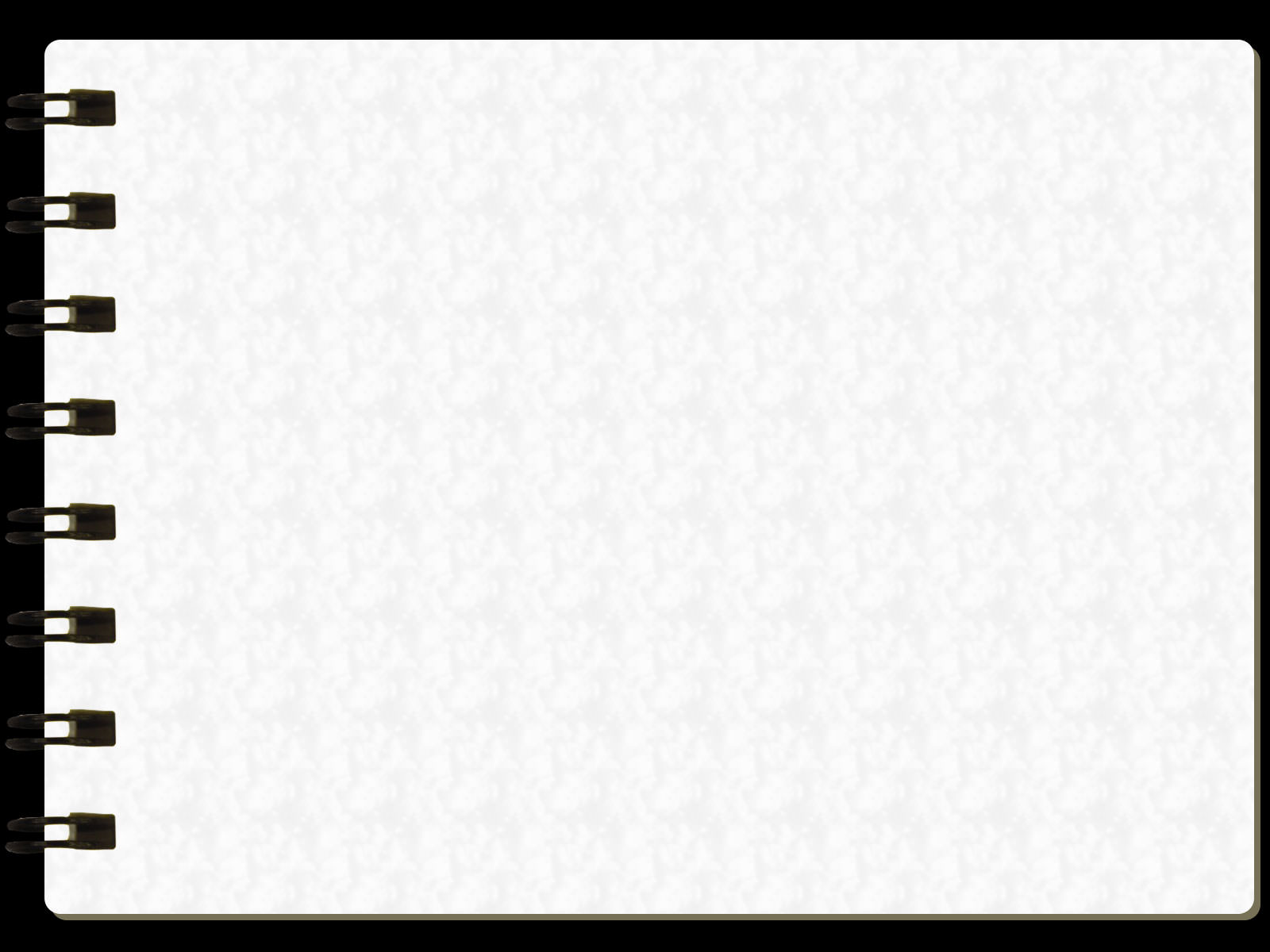 2. Tầm quan trọng của nghề nghiệp đối với con người và xã hội.
- Đối với con người: mang lại nguồn thu nhập ổn định, bền vững; tạo ra môi trường để con người phát triển nhân cách, phát huy năng lực, sở trường, …
- Đối với xã hội: góp phần tạo ra sản phẩm vật chất, tinh thần; góp phần thúc đẩy kinh tế; giảm các tệ nạn xã hội, đảm bảo kỉ cương, ổn định xã hội.
Các tệ nạn xã hội do thất nghiệp gây ra
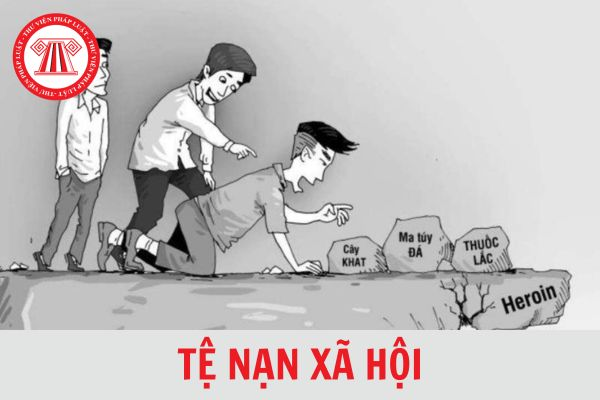 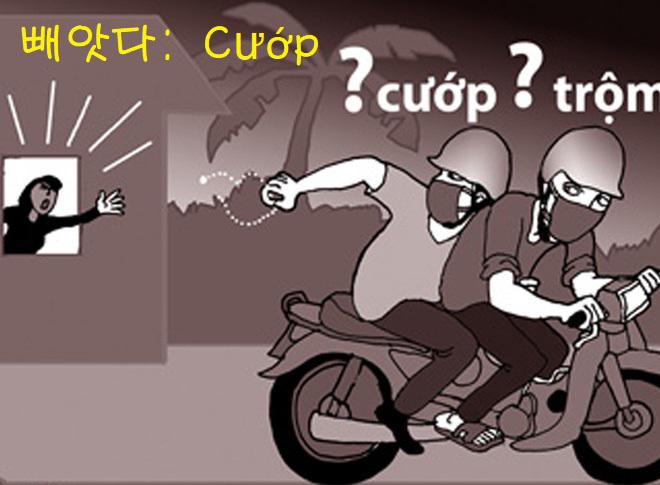 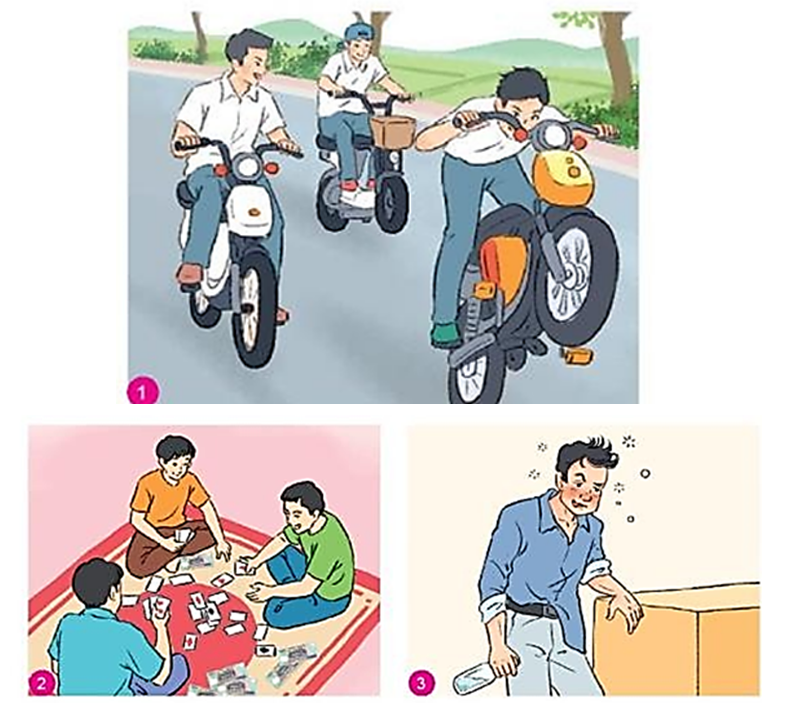 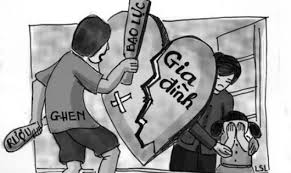 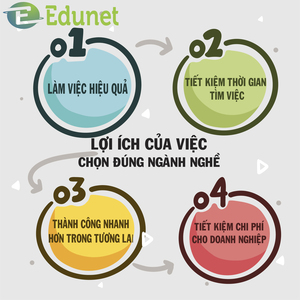 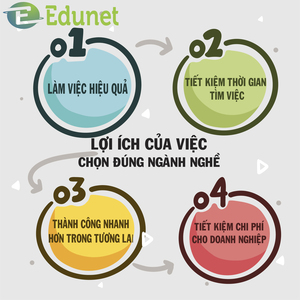 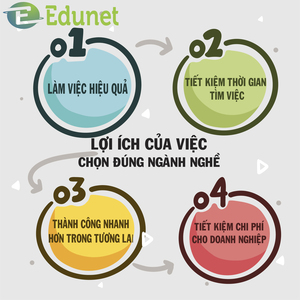 Đối với 
gia đình
Đối với 
cá nhân
THẢO LUẬN NHÓM
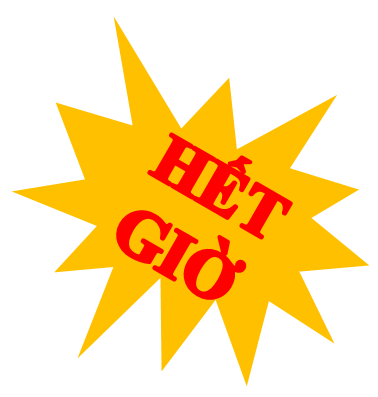 Ý nghĩa của việc chọn đúng nghề nghiệp
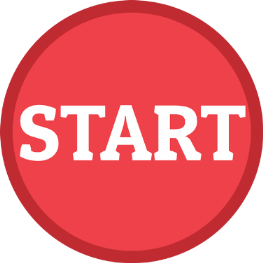 5p
Đối với 
xã hội
Ví dụ thực tế
- Giúp bản thân có động lực trong học tập, say mê nghiên cứu, sáng tạo.
- Là nền tảng để thành công, hài lòng, hạnh phúc với công việc đã chọn.
- Giúp nhanh chóng thích nghi và phát triển nghề nghiệp, tạo ra nguồn thu nhập đảm bảo nuôi sống bản thân và gia đình.
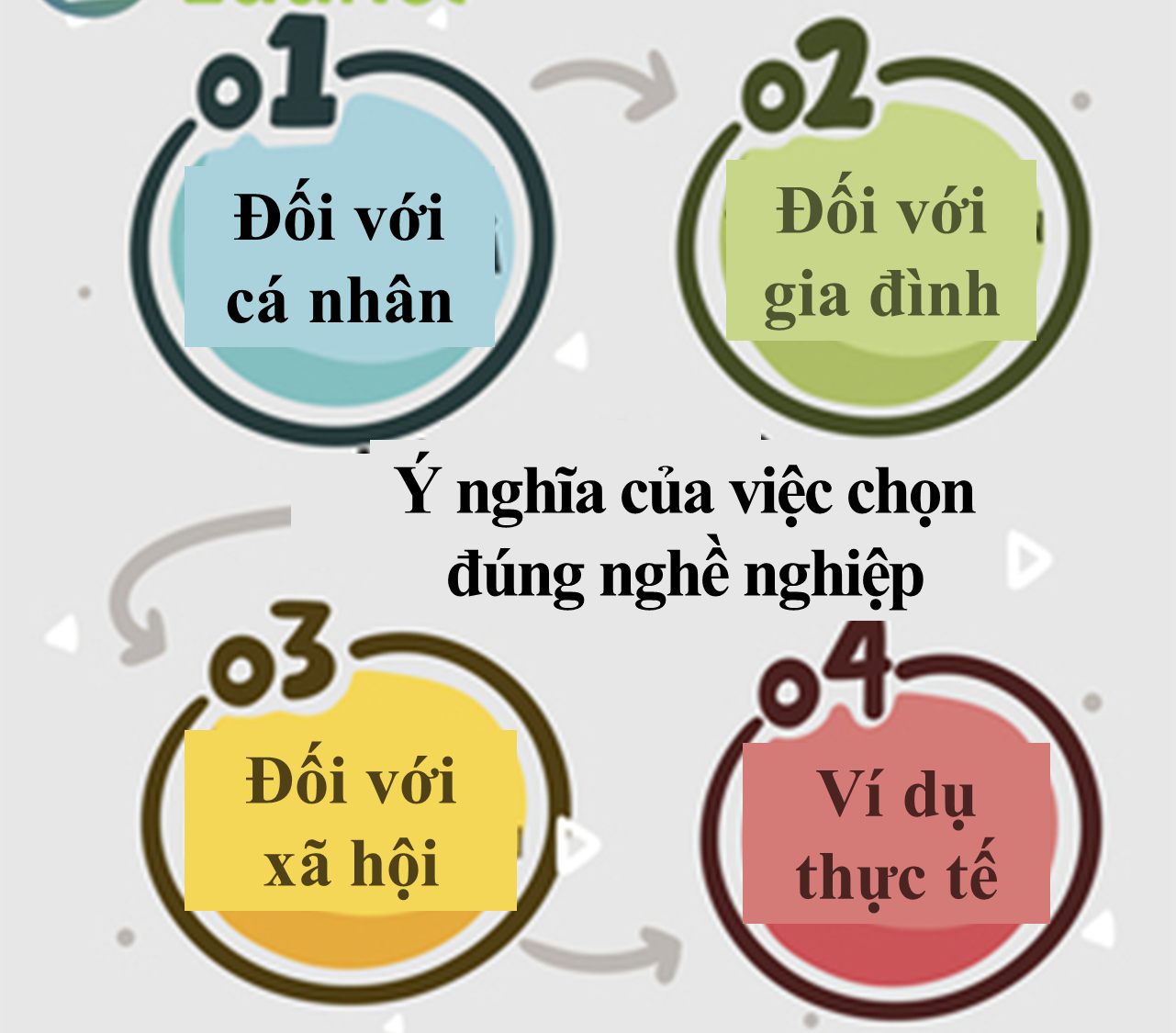 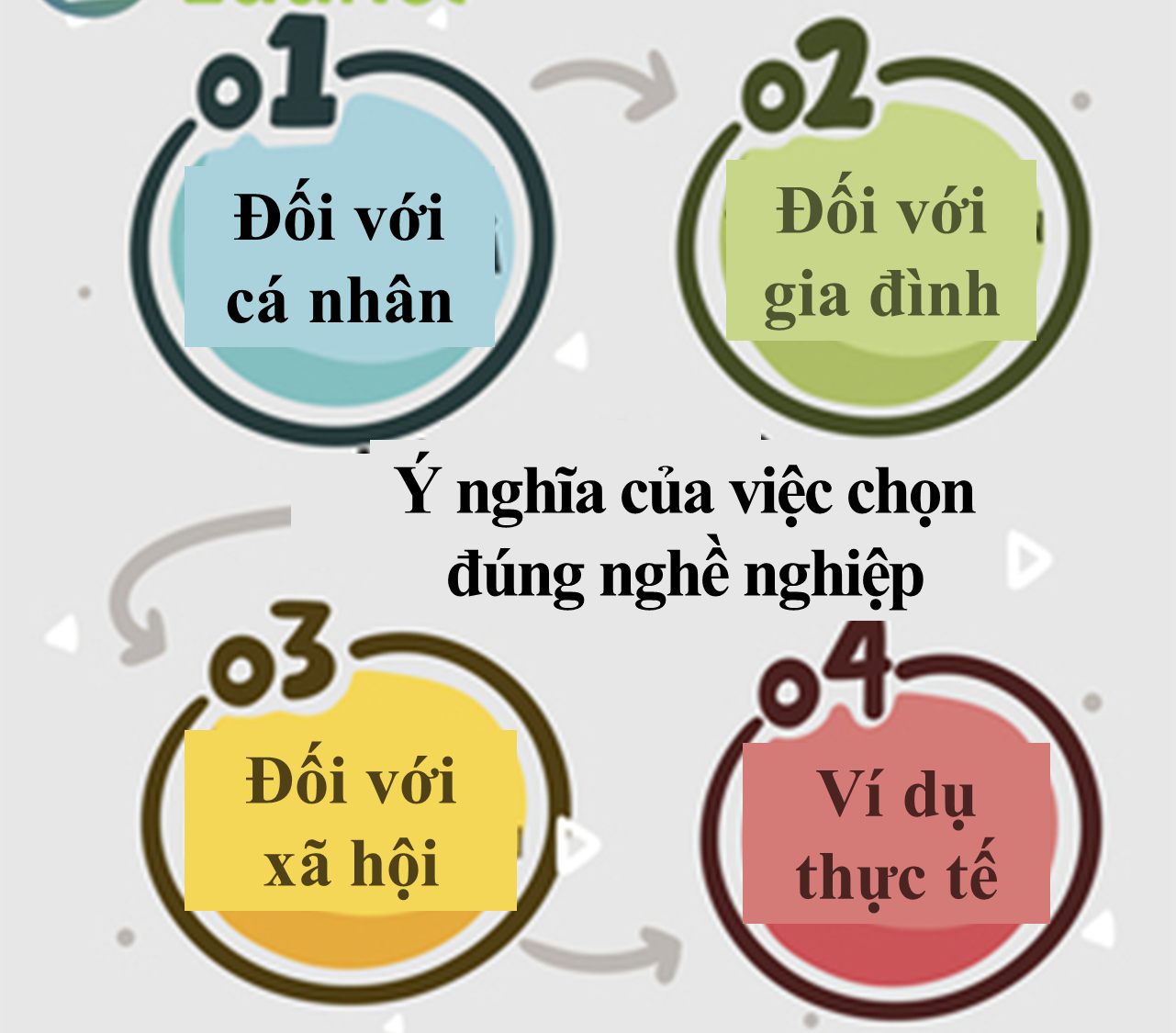 - Nhanh chóng có việc làm, tạo nguồn thu nhập đảm bảo cho bản thân và gánh vác một phần chi phí cho gia đình.
- Là cơ hội để xây dựng kế hoạch gia đình tương lai một cách chắc chắn.
- Giúp phát triển nghề nghiệp, tạo ra chỗ đứng vững chắc trong nghề, thu nhập ổn định, tránh xa được các tệ nạn xã hội.
- Giảm thiểu tình trạng thất nghiệp, làm trái ngành, trái nghề gây ra những lãng phí cho xã hội.
- Góp phần đảm bảo công tác quy hoạch và phát triển thị trường lao động, tạo ra ngồn nhân lực chất lượng cao, đáp ứng nhu cầu phát triển kinh tế, xã hội.
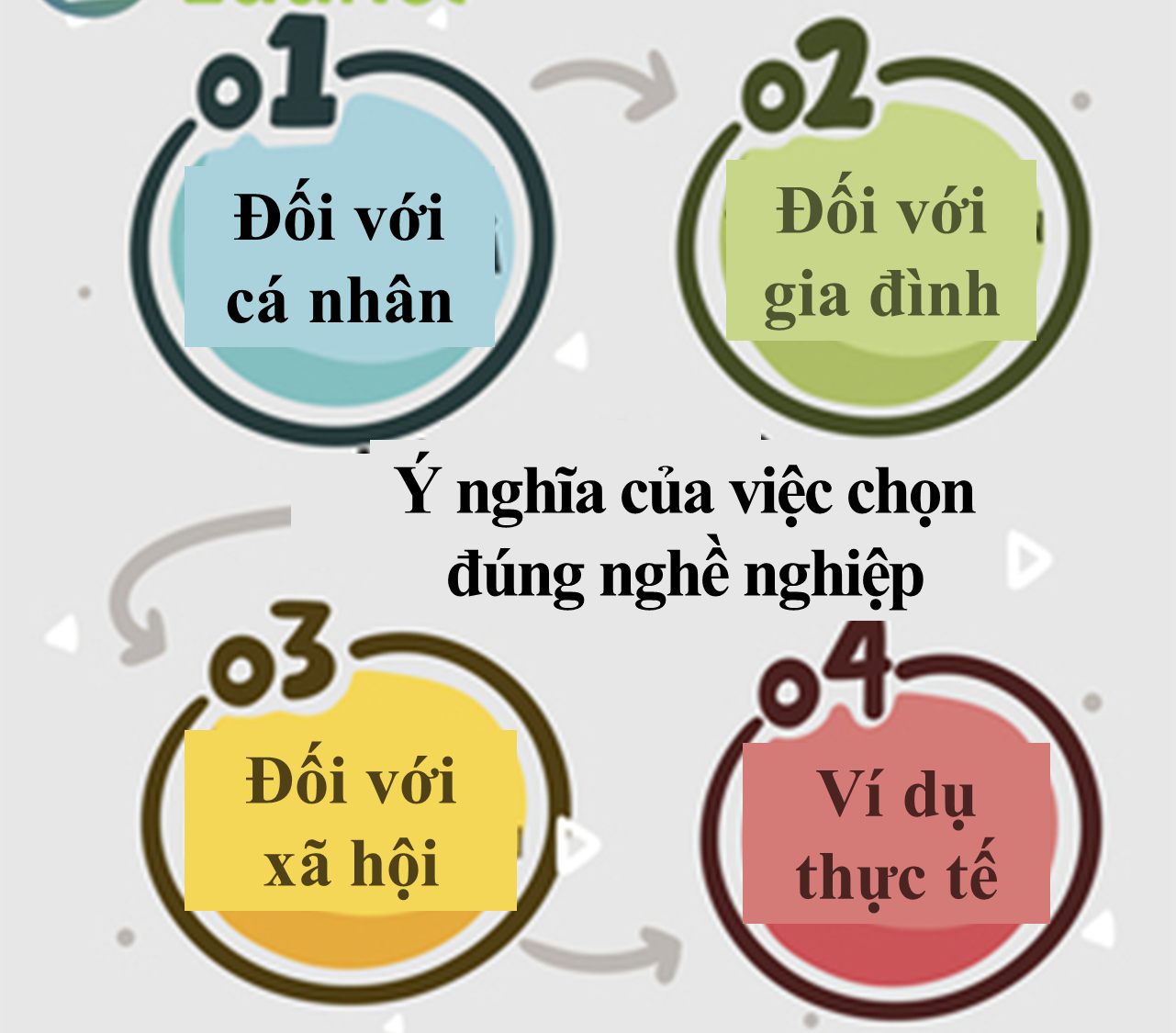 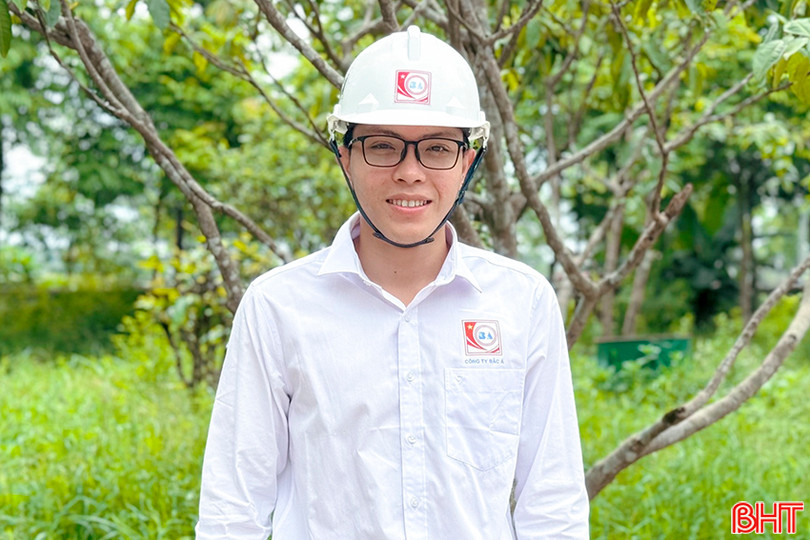 Anh Nguyễn Văn Tuân - Kỹ sư xây dựng công trình (xã Cẩm Quang, Cẩm Xuyên): Kiên định với ước mơ.
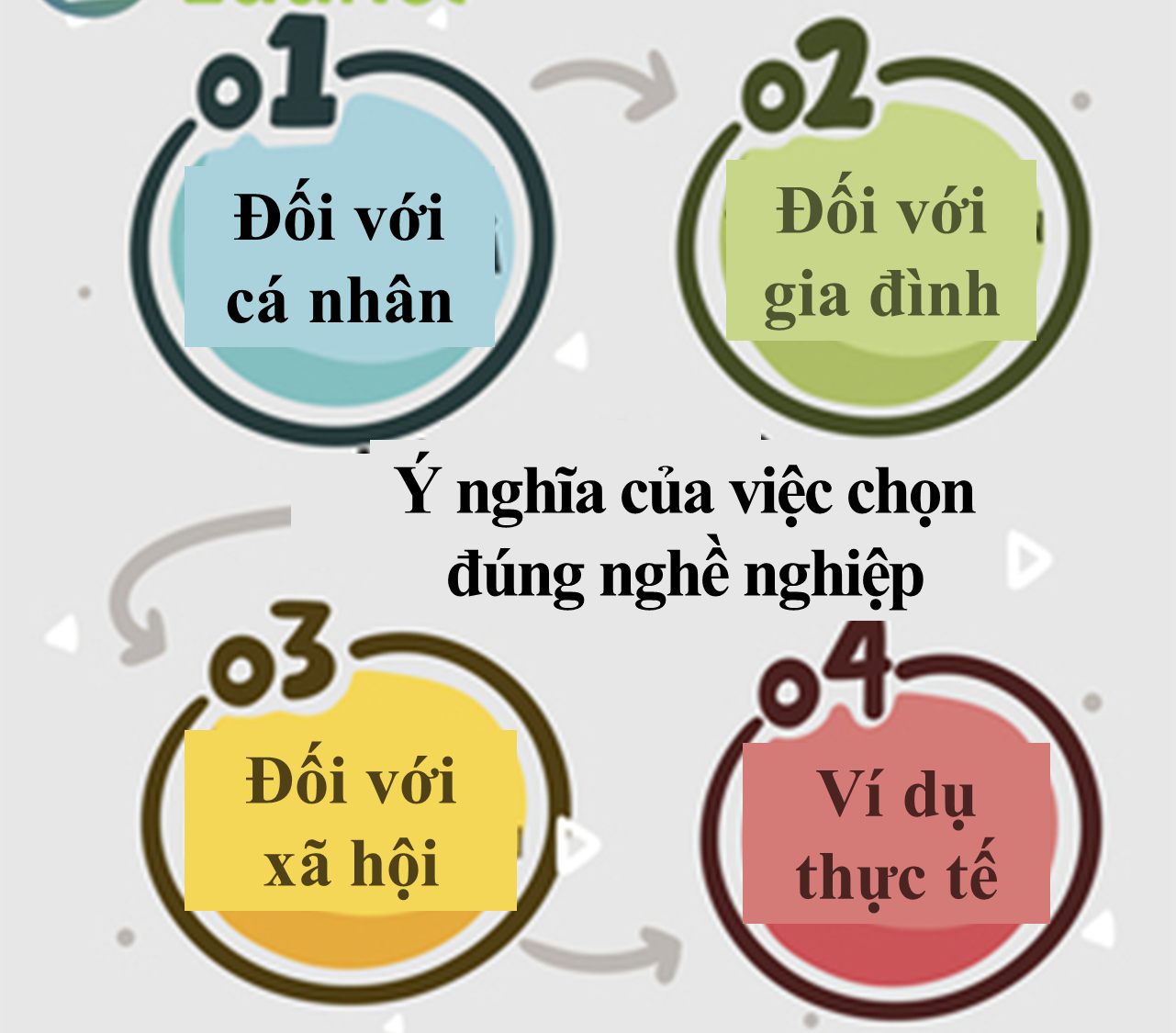 - Năm 2022, anh vinh dự được Tổng LĐLĐ Việt Nam tặng bằng “Lao động sáng tạo”.
Chị Nguyễn Thị Huyền Trang - Giám đốc Công ty TNHH Thương mại dịch vụ Linh Trang (phường Bắc Hà, thành phố Hà Tĩnh): Xác định đúng sở trường, theo đuổi đam mê.
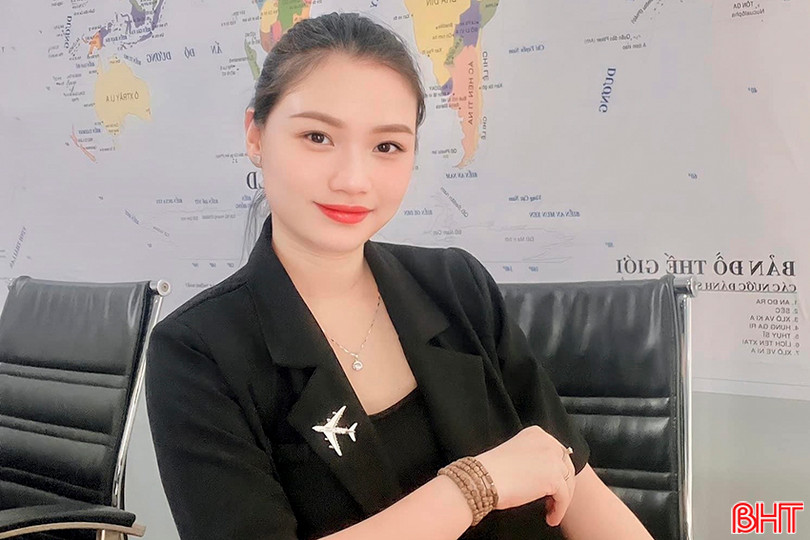 - Đăng ký học ngành Quản trị kinh doanh tại Trường Đại học Vinh (Nghệ An)( 2016- 2019)
- Đến năm 2021, những sản phẩm trầm hương mang tên Tâm Thiên Hương của cty đã được bán ra thị trường.
3. Ý nghĩa của việc chọn đúng nghề nghiệp của mỗi người
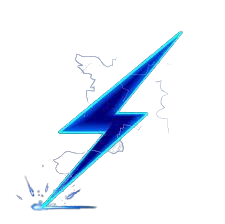 KẾT NỐI NĂNG LỰC
Hãy kể tên một nghề thuộc lĩnh vực kĩ thuật, công nghệ mà em biết.
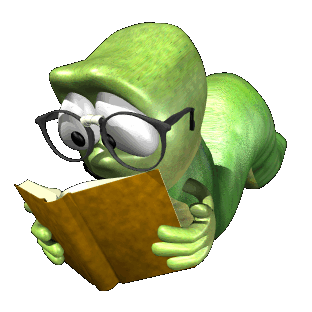 Khám phá
II. Đặc điểm, yêu cầu chung của các ngành nghề trong lĩnh vực kĩ thuật, công nghệ.
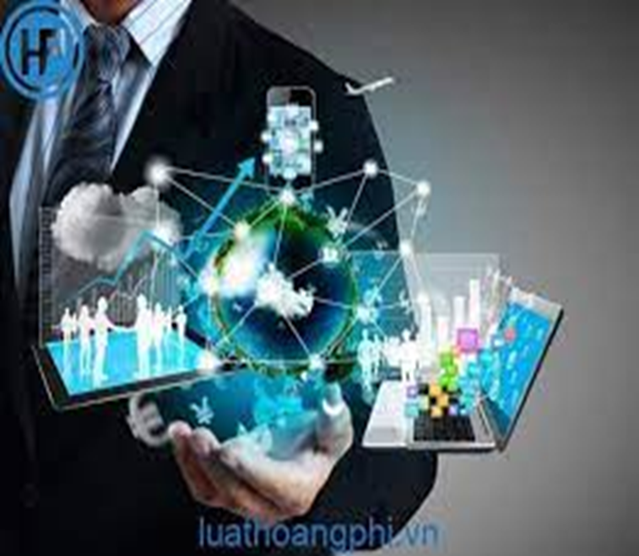 THỜI GIAN
3 : 00
2 : 59
2 : 58
2 : 57
2 : 56
2 : 55
2 : 54
2 : 53
2 : 52
2 : 51
2 : 50
2 : 49
2 : 48
2 : 47
2 : 46
2 : 45
2 : 44
2 : 43
2 : 42
2 : 41
2 : 40
2 : 39
2 : 38
2 : 37
2 : 36
2 : 35
2 : 34
2 : 43
2 : 32
2 : 31
2 : 30
2 : 29
2 : 28
2 : 27
2 : 26
2 : 25
2 : 24
2 : 23
2 : 22
2 : 21
2 : 20
2 : 19
2 : 18
2 : 17
2 : 16
2 : 15
2 : 14
2 : 13
2 : 12
2 : 11
2 : 10
2 : 09
2 : 08
2 : 07
2 : 06
2 : 05
2 : 04
2 : 03
2 : 02
2 : 01
2 : 00
1 : 59
1 : 58
1 : 57
1 : 56
1 : 55
1 : 54
1 : 53
1 : 52
1 : 51
1 : 50
1 : 49
1 : 48
1 : 47
1 : 46
1 : 45
1 : 44
1 : 43
1 : 42
1 : 41
1 : 40
1 : 39
1 : 38
1 : 37
1 : 36
1 : 35
1 : 34
1 : 33
1 : 32
1 : 31
1 : 30
1 : 29
1 : 28
1 : 27
1 : 26
1 : 25
1 : 24
1 : 23
1 : 22
1 : 21
1 : 20
1 : 19
1 : 18
1 : 17
1 : 16
1 : 15
1 : 14
1 : 13
1 : 12
1 : 11
1 : 10
1 : 09
1 : 08
1 : 07
1 : 06
1 : 05
1 : 04
1 : 03
1 : 02
1 : 01
1 : 00
0 : 59
0 : 58
0 : 57
0 : 56
0 : 55
0 : 54
0 : 53
0 : 52
0 : 51
0 : 50
0 : 49
0 : 48
0 : 47
0 : 46
0 : 45
0 : 44
0 : 43
0 : 42
0 : 41
0 : 40
0 : 39
0 : 38
0 : 37
0 : 36
0 : 35
0 : 34
0 : 43
0 : 32
0 : 31
0 : 30
0 : 29
0 : 28
0 : 27
0 : 26
0 : 25
0 : 24
0 : 23
0 : 22
0 : 21
0 : 20
0 : 19
0 : 18
0 : 17
0 : 16
0 : 15
0 : 14
0 : 13
0 : 12
0 : 11
0 : 10
0 : 09
0 : 08
0 : 07
0 : 06
0 : 05
0 : 04
0 : 03
0 : 02
0 : 01
0 : 00
HẾT GIỜ
Chia nhóm: 2 bàn 1 nhóm cùng thảo luận về câu hỏi trong hộp chức năng Khám phá (trang 7 SGK)và hoàn thành bảng dưới đây.
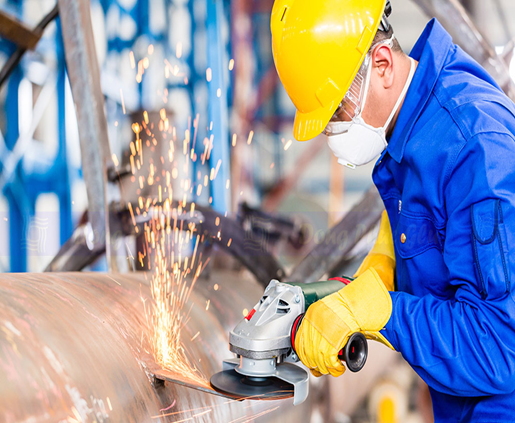 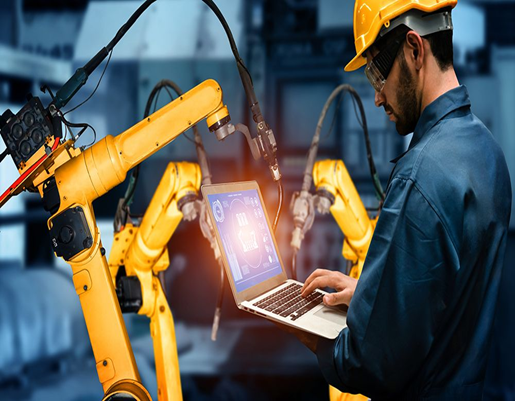 Đặc điểm của các ngành nghề trong lĩnh vực kĩ thuật, công nghệ
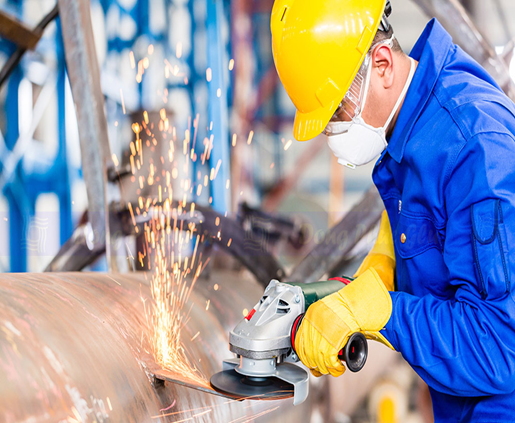 Thợ cơ khí
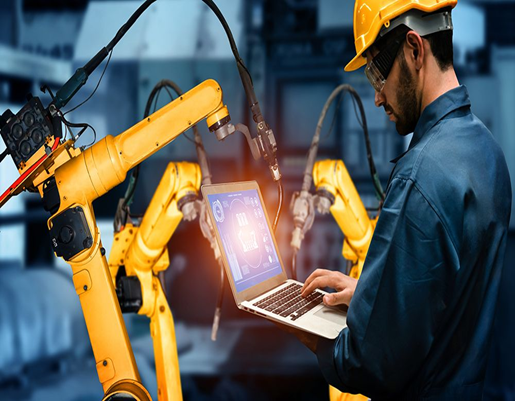 Kĩ sư tự động hóa
2. Yêu cầu chung của các ngành nghề trong lĩnh vực kĩ thuật công nghệ
2. Yêu cầu chung của các ngành nghề trong lĩnh vực kĩ thuật công nghệ
KẾT NỐI NGHỀ NGHIỆP
Mô tả đặc điểm của 3 nghề nghiệp thuộc lĩnh vực kĩ thuật, công nghệ?
3. Luyện tập – vận dụng
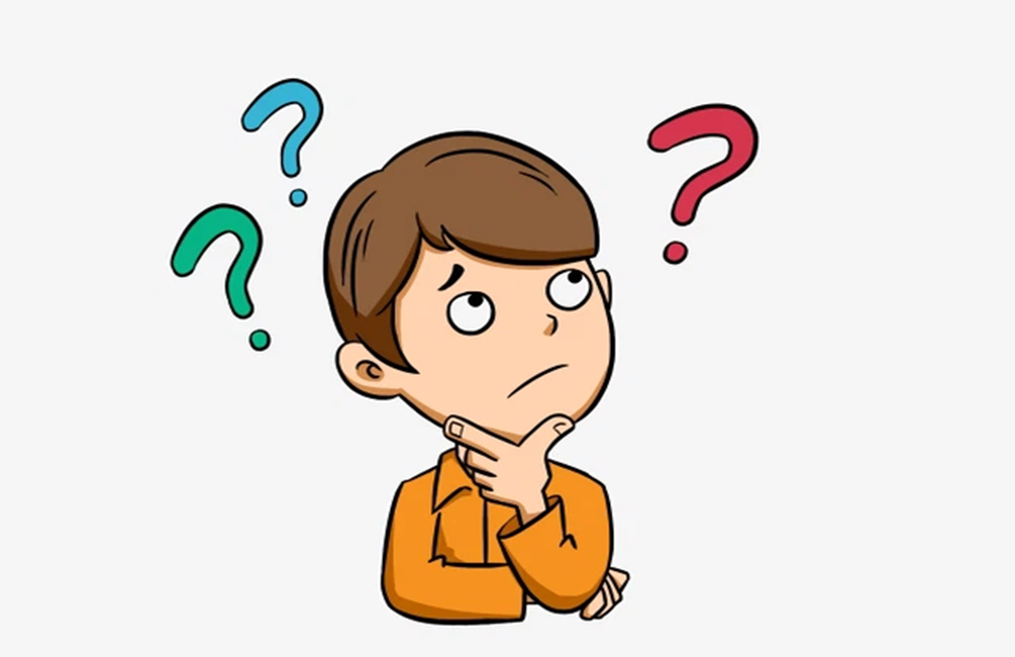 Nêu những yêu cầu đối với người làm nghề thuộc các nghề mà em vừa nêu?
Bản thân em cảm thấy mình phù hợp với nghề nghiệp nào?
Luyện tập
Em hãy phân tích đặc điểm và yêu cầu chung đối với người lao động trong một nghề thuộc lĩnh vực kĩ thuật, công nghệ mà em biết.
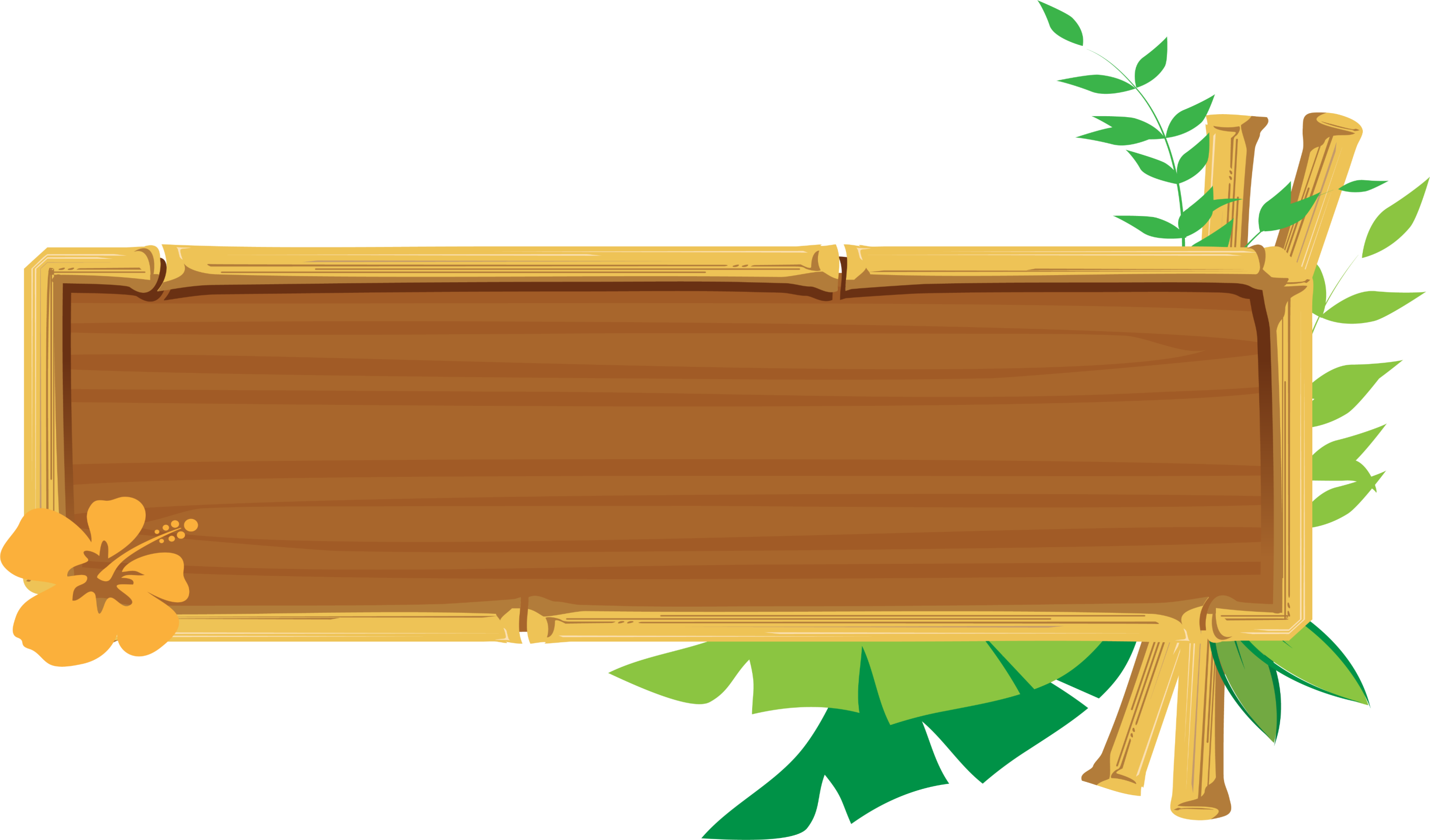 Vận dụng
- Em hãy mô tả các đặc điểm của một nghề nghiệp thuộc lĩnh vực kĩ thuật, công nghệ ở địa phương em.